2014 Retirement Confidence SurveyChart Book
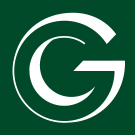 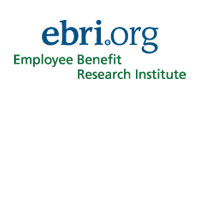 Employee Benefit Research Institute1100 13th Street NW, Suite 878Washington, DC 20005Phone: (202) 659-0670   Fax: (202) 775-6312
Greenwald & Associates4201 Connecticut Ave. NW, Suite 620Washington, DC 20008Phone: (202) 686-0300   Fax: (202) 686-2512
2014 RCS Methodology
24th annual measure of worker and retiree confidence about retirement
1,501 18-minute phone interviews using random-digit dialing with cell phone supplement
Conducted in January 2014 after record highs in late 2013
Interviewed Americans ages 25 and over
Two questionnaire versions	-  1,000 interviews with workers (not retired) 	-  501 interviews with retirees
2
2014 RCS Methodology (continued)
Data weighted by age, sex, and education
Margins of error	-  ± 3.5 percentage points for all workers	-  ± 5.3 percentage points for all retirees
Unweighted sample sizes noted on charts to provide information for margin of error estimates
Data may not total to 100 due to rounding and/or missing categories
3
Overview
Retirement confidence rebounds from the record lows of the past five years.  Retiree confidence, which has traditionally outpaced worker confidence in having a financially secure retirement, increases even more.
This increased confidence is observed almost exclusively among those with higher household income, but we also found that confidence is strongly related to having a retirement plan.  Nearly half of those without a retirement plan were not at all confident, compared with only about 1 in 10 with a plan.  
Accumulated savings have also declined, but primarily among lower-income workers, and among those without retirement plans.  In fact, nearly three-quarters of those without retirement plans say their savings and investments total less than $1,000.
Workers with some sort of retirement plan, whether through their employer or an IRA, have significantly more in savings and investments than do those without a plan.
4
Overview (continued)
Workers continue to cite large, even aggressive, savings targets, but there is little evidence that they are taking actions commensurate with those goals.  The average amount individuals reported as needing to be saved increases as retirement confidence decreases, particularly for older workers.
Day-to-day expenses remain the primary reason given for not saving (more).
Workers find retirement income estimates useful, and the vast majority of those with employer plans find the results to be in line with expectations.  While sizeable minorities report they would increase contributions as a result of hearing the estimate, most would stay the course.
Most workers would continue to contribute at current levels if there was a change from current pre-tax treatment for 401(k)s to a Roth design (contributions after-tax, no future tax on investment earnings).
5
Retirement confidence
Worker Confidence About Retirement is Up in 2014, a Change from the Downward Trend of Recent Years
Overall, how confident are you that you (and your spouse) will have enough money to live comfortably throughout your retirement years? (2014 Workers n=1,000)
8%
10%
17%
22%
24%
19%
19%
18%
22%
19%
43%
41%
51%
41%
37%
22%
27%
21%
13%
18%
Yearly
Change in
Very
Confident
Source:  Employee Benefit Research Institute and Greenwald & Associates, 1993-2014 Retirement Confidence Surveys.
7
Workers with Household Income of $75,000 or More Show a Sharp Increase in Likelihood of Being Very Confident
Overall, how confident are you that you (and your spouse) will have enough money to live comfortably throughout your retirement years?
Retirement Confidence by Household Income
(% Very Confident Among Workers)
Source:  Employee Benefit Research Institute and Greenwald & Associates, 2008-2014 Retirement Confidence Surveys.
8
Retiree Confidence About Having Enough Money For  a Comfortable Retirement Also Jumps Upward in 2014
Overall, how confident are you that you (and your spouse) will have enough money to live comfortably throughout your retirement years? (2014 Retirees n=501)
11%
16%
17%
24%
10%
16%
14%
24%
38%
47%
39%
28%
41%
19%
20%
28%
Yearly
Change in
Very
Confident
Source:  Employee Benefit Research Institute and Greenwald & Associates, 1993-2014 Retirement Confidence Surveys.
9
Workers with a Retirement Plan are Much More Confident About Retirement Finances
Overall, how confident are you that you (and your spouse) will have enough money to live comfortably throughout your retirement years?
Retirement Confidence by Retirement Plan Participation
*Has Retirement Plan defined as respondent or spouse having at least one of the following: IRA, DC plan, or DB plan
Source:  Employee Benefit Research Institute and Greenwald & Associates, 2014 Retirement Confidence Survey.
10
Workers Who See Their Debt as a Problem Are Less Confident About Retirement Finances
Overall, how confident are you that you (and your spouse) will have enough money to live comfortably throughout your retirement years?
Source:  Employee Benefit Research Institute and Greenwald & Associates, 2014 Retirement Confidence Survey.
11
Overall, Workers’ Perception of Debt Has Been Stable Over Last Decade; Perception of Debt Among Retirees Has Slowly Increased
Thinking about your current financial situation, how would you describe your level of debt?  (2014 Workers n=1,000, Retirees n=501)
Workers
Retirees
Source:  Employee Benefit Research Institute and Greenwald & Associates, 2005-2014 Retirement Confidence Surveys.
12
Workers and Retirees are Split on How Their Current Debt Compares with Debt 5 Years Ago
Compared with five years ago, would you say your current level of debt is higher, lower, or about the same? (2014 Workers n=1,000, Retirees n=501)
Workers
Retirees
Source:  Employee Benefit Research Institute and Greenwald & Associates, 2013-2014 Retirement Confidence Surveys.
13
Workers More Likely Than in 2013 To Be Confident of Having Enough Money For Basic Expenses In Retirement
Overall, how confident are you that you will have enough money to take care of your basic expenses during your retirement? (2014 Workers n=1,000)
3%
7%
11%
11%
16%
9%
11%
11%
14%
11%
42%
42%
49%
49%
43%
40%
38%
35%
25%
29%
Yearly
Change in
Very
Confident
Source:  Employee Benefit Research Institute and Greenwald & Associates, 1993-2014 Retirement Confidence Surveys.
14
4 in 10 Retirees Are Very Confident About Ability to Pay for Basic Expenses
Overall, how confident are you that you will have enough money to take care of your basic expenses during your retirement? (2014 Retirees n=501)
2%
9%
11%
14%
14%
7%
8%
6%
36%
45%
41%
42%
48%
34%
40%
39%
Yearly
Change in
Very
Confident
Source:  Employee Benefit Research Institute and Greenwald & Associates, 1993-2014 Retirement Confidence Surveys.
15
Worker Confidence About Affording Medical Expenses in Retirement Is Up From Recent Years
Overall, how confident are you that you will have enough money to take care of your medical expenses during your retirement? (2014 Workers n=1,000)
13%
14%
22%
21%
24%
19%
18%
22%
22%
18%
42%
46%
36%
42%
38%
24%
20%
17%
13%
17%
Yearly
Change in
Very
Confident
Source:  Employee Benefit Research Institute and Greenwald & Associates, 1993-2014 Retirement Confidence Surveys.
16
Retiree Confidence About Paying for Medical Expenses Returns to 2007-2008 Levels
Overall, how confident are you that you will have enough money to take care of your medical expenses during your retirement? (2014 Retirees n=501)
9%
10%
14%
14%
17%
15%
15%
10%
32%
39%
38%
39%
42%
34%
32%
34%
Yearly
Change in
Very
Confident
Source:  Employee Benefit Research Institute and Greenwald & Associates, 1993-2014 Retirement Confidence Surveys.
17
The Percentage of Workers Not at All Confident About Paying for Long-term Care Is Down 7 Points After Peaking in 2013
Overall, how confident are you that you will have enough money to pay for long-term care, such as nursing home or home health care, should you need it during your retirement? (2014 Workers n=1,000)
21%
28%
33%
32%
23%
26%
27%
24%
36%
29%
30%
29%
17%
15%
9%
13%
Yearly
Change in
Very
Confident
Source:  Employee Benefit Research Institute and Greenwald & Associates, 2000-2014 Retirement Confidence Surveys.
18
Half of Retirees are Confident in Their Ability to Pay for Long-term Care Expenses
Overall, how confident are you that you will have enough money to pay for long-term care, such as nursing home or home health care, should you need it during your retirement? (2014 Retirees n=501)
16%
27%
38%
30%
25%
18%
17%
17%
23%
33%
29%
31%
30%
22%
15%
20%
Yearly
Change in
Very
Confident
Source:  Employee Benefit Research Institute and Greenwald & Associates, 2000-2014 Retirement Confidence Surveys.
19
Worker Confidence in Doing a Good Job Preparing for Retirement Jumped Upwards
Overall, how confident are you that you are doing a good job of preparing financially for your retirement? (2014 Workers n=1,000)
9%
13%
14%
15%
20%
17%
15%
16%
20%
13%
45%
50%
42%
49%
44%
26%
23%
22%
20%
22%
Yearly
Change in
Very
Confident
Source:  Employee Benefit Research Institute and Greenwald & Associates, 1993-2014 Retirement Confidence Surveys.
20
Retiree Confidence in Retirement Preparations Statistically Unchanged
Overall, how confident are you that you did a good job of preparing financially for your retirement? (2014 Retirees n=501)
7%
9%
20%
18%
10%
16%
10%
6%
41%
34%
40%
40%
41%
39%
34%
29%
Yearly
Change in
Very
Confident
Source:  Employee Benefit Research Institute and Greenwald & Associates, 1993-2014 Retirement Confidence Surveys.
21
Retirees With Less Than $35,000 in Income Are Much Less Confident About Retirement Preparations
Overall, how confident are you that you did a good job of preparing financially for your retirement?
Retiree Confidence in Retirement Preparation, by Income
Source:  Employee Benefit Research Institute and Greenwald & Associates, 2014 Retirement Confidence Survey.
22
Preparations for retirement
The Percentage of Workers Having Saved for Retirement Has Declined Gradually Since 2009
Not including Social Security taxes or employer-provided money, have you (and/or your spouse) personally saved any money for retirement?  These savings could include money you personally put into a retirement plan at work. (2014 Workers n=1,000, percent yes)
2014 Full-time Workers: 79%
Source:  Employee Benefit Research Institute and Greenwald & Associates, 1994-2014 Retirement Confidence Surveys.
24
Not Surprisingly, Workers With Retirement Plan Are More Likely to Have Saved for Retirement
Not including Social Security taxes or employer-provided money, have you (and/or your spouse) personally saved any money for retirement?  These savings could include money you personally put into a retirement plan at work. (2014 Workers n=1,000, percent yes)
Workers Having Saved for Retirement, by Household Participation in Retirement Plan
Source:  Employee Benefit Research Institute and Greenwald & Associates, 2014 Retirement Confidence Survey.
25
Workers Currently Saving for Retirement Has Been Stable, Despite Varying Economic Environments
Are you (and/or your spouse) currently saving for retirement?  (2014 Workers n=1,000, percent yes)
Source:  Employee Benefit Research Institute and Greenwald & Associates, 2001-2014 Retirement Confidence Surveys.
26
Two-thirds of Retirees Report Having Saved for Retirement
Not including Social Security taxes or employer-provided money, did you (and/or your spouse) personally save any money for retirement before you retired?  These savings could include money you personally put into a retirement plan at work. (2014 Retirees n=501)
Source:  Employee Benefit Research Institute and Greenwald & Associates, 1994-2014 Retirement Confidence Surveys.
27
More Than Half of Workers Have Less Than $10,000 in Savings
In total, about how much money would you say you (and your spouse) currently have in savings and investments, not including the value of your primary residence or defined benefit plan assets? (2014 Workers n=783)
*Has Retirement Plan defined as respondent or spouse having at least one of the following: IRA, DC plan, or DB plan
Source:  Employee Benefit Research Institute and Greenwald & Associates, 2004-2014 Retirement Confidence Surveys.
28
Workers With Retirement Plan Have Much More Saved Than Those Without
In total, about how much money would you say you (and your spouse) currently have in savings and investments, not including the value of your primary residence or defined benefit plan assets?
Worker Savings by Household Participation in Retirement Plan
Source:  Employee Benefit Research Institute and Greenwald & Associates, 2014 Retirement Confidence Survey.
29
Two-thirds of Workers With Income Under $35,000 Have Less Than $1,000 in Savings
In total, about how much money would you say you (and your spouse) currently have in savings and investments, not including the value of your primary residence or defined benefit plan assets?
Worker Savings, by Household Income
Source:  Employee Benefit Research Institute and Greenwald & Associates, 2014 Retirement Confidence Survey.
30
Retiree Savings Remains Relatively Stable Over Last Several Years
In total, about how much money would you say you (and your spouse) currently have in savings and investments, not including the value of your primary residence or defined benefit plan assets? (2014 Retirees n=345)
*Has Retirement Plan defined as respondent or spouse having at least one of the following: IRA, DC plan, or DB plan
Source:  Employee Benefit Research Institute and Greenwald & Associates, 2004-2014 Retirement Confidence Surveys.
31
Day-to-day Expenses is the Predominant Reason Workers Offer for Not Saving More
What would you say is the main reason you are not currently saving (more) for retirement? (open end, top mentions) (2014 Workers n=1,000)
Source:  Employee Benefit Research Institute and Greenwald & Associates, 2014 Retirement Confidence Survey.
32
Many Retirement Savers Report Saving for Only Portion of Their Likely Working Career
For about how many years have you saved (did you save) for retirement? (Among those who have saved for retirement)
Source:  Employee Benefit Research Institute and Greenwald & Associates, 2014 Retirement Confidence Survey.
33
There Is a Wide Disparity in Worker Estimates of Needed Savings Rates
About what percentage of your total household income do you think you (and your spouse) need to save each year from now until you expect to retire so you can live comfortably throughout your retirement? (2014 Workers n=1,000)
Source:  Employee Benefit Research Institute and Greenwald & Associates, Inc., 2014 Retirement Confidence Survey.
34
Workers With Low Retirement Confidence Report Needing to Save a Higher Percentage of Income, on Average
About what percentage of your total household income do you think you (and your spouse) need to save each year from now until you expect to retire so you can live comfortably throughout your retirement?
Average Percentage of Income Needing to be Saved, by Retirement Confidence and Age
Source:  Employee Benefit Research Institute and Greenwald & Associates, Inc., 2013-2014 Retirement Confidence Surveys.
35
Workers Without Retirement Plan Are More Likely to Say They Need to Save at Least Half of Income
About what percentage of your total household income do you think you (and your spouse) need to save each year from now until you expect to retire so you can live comfortably throughout your retirement? (2014 Workers)
Percentage of Income Needing to be Saved, by Household Participation in Retirement Plan
Source:  Employee Benefit Research Institute and Greenwald & Associates, Inc., 2014 Retirement Confidence Survey.
36
Percentage of Workers Calculating Retirement Needs Remains Stable Over Past Decade
Have you (or your spouse) tried to figure out how much money you will need to have saved by the time you retire so that you can live comfortably in retirement?  (2014 Workers n=1,000, percent yes)
Source:  Employee Benefit Research Institute and Greenwald & Associates, 1993-2014 Retirement Confidence Surveys.
37
6 in 10 Workers Expect to Need $250,000 or More to Live Comfortably in Retirement
How much do you think you (and your spouse) will need to accumulate in total by the time you retire so that you can live comfortably in retirement? (2014 Workers n=1,000)
Source:  Employee Benefit Research Institute and Greenwald & Associates, 2011-2014 Retirement Confidence Surveys.
38
Most Who Gave an Estimate of Needed Retirement Savings Are Confident of that Figure
How confident are you that the amount you mentioned will provide you with a comfortable lifestyle in retirement? (2014 Workers giving an amount needed for retirement n=891)
Source:  Employee Benefit Research Institute and Greenwald & Associates, 2013-2014 Retirement Confidence Surveys.
39
Confidence in the Estimate Increases as the Size of the Estimate Increases
How confident are you that the amount you mentioned will provide you with a comfortable lifestyle in retirement?
Confidence in Estimate, by Amount Calculated
Source:  Employee Benefit Research Institute and Greenwald & Associates, 2014 Retirement Confidence Survey.
40
About 6 in 10 Retirees Report Having Planned for Retirement
Did you (or your spouse) plan financially for your retirement?  (2014 Retirees n=501, percent yes)
Source:  Employee Benefit Research Institute and Greenwald & Associates, 2011-2014 Retirement Confidence Surveys.
41
Only 4 in 10 Retirees Began Retirement Planning 20 Years Before Retirement
When did you (or your spouse) begin to pay serious attention to planning financially for your retirement?  (2014 Retirees who planned financially for retirement n=341)
Source:  Employee Benefit Research Institute and Greenwald & Associates, 2011-2014 Retirement Confidence Surveys.
42
Retirement Plans & Policy Changes
7 in 10 Employed Workers Are Offered Retirement Savings Plans by Their Employer
Does your current employer offer you a retirement or savings plan that allows you to make contributions from your salary to an individual account set up in your name, such as a 401(k), tax-deferred annuity or 403(b), or thrift savings plan?  (2014 Workers employed full- or part-time n=690)
Source:  Employee Benefit Research Institute and Greenwald & Associates, 2014 Retirement Confidence Survey.
44
More Than Three-quarters of Workers With Access to Employer Plans Contribute to the Plan
If employer provides retirement or savings plan: Are you currently contributing money to the plan? (2014 Workers offered an employer-sponsored retirement savings plan n=515)
Source:  Employee Benefit Research Institute and Greenwald & Associates, 2014 Retirement Confidence Survey.
45
Most With Retirement Plan Find DoL Lifetime Income Calculator Estimates Match Expectations
If you and your employer were to continue contributing at the same percentage of compensation until you retire, some retirement calculators estimate that your employer-sponsored plan could provide a monthly retirement income for life of [estimated amount]. Keep in mind that this does not account for any retirement savings that you might have outside of your employer-sponsored plan. Would you say that this amount is… (2014 Workers contributing to retirement savings plan and provided amount n=223)
Source:  Employee Benefit Research Institute and Greenwald & Associates, 2014 Retirement Confidence Survey.
46
Those Not Knowing How Much Income Needs to be Saved Appear More Likely to Say DoL Estimate Much Less than Expected
If you and your employer were to continue contributing at the same percentage of compensation until you retire, some retirement calculators estimate that your employer-sponsored plan could provide a monthly retirement income for life of [estimated amount]. Keep in mind that this does not account for any retirement savings that you might have outside of your employer-sponsored plan. Would you say that this amount is… (2014 Workers contributing to retirement savings plan and provided amount)
Match to Expectations, by Estimate of Needed Annual Savings
*Extremely small sample size.  Use with caution.
Source:  Employee Benefit Research Institute and Greenwald & Associates, 2014 Retirement Confidence Survey.
47
Most With Retirement Plan find DoL Lifetime Income Calculator Estimates Match Expectations
If you and your employer were to continue contributing at the same percentage of compensation until you retire, some retirement calculators estimate that your employer-sponsored plan could provide a monthly retirement income for life of [estimated amount]. Keep in mind that this does not account for any retirement savings that you might have outside of your employer-sponsored plan. Would you say that this amount is…
*If not participating in employer plan but has retirement savings: If the annual contributions to your savings were to remain the same until you retire, some retirement calculators estimate that your savings could provide a monthly retirement income for life of [estimated amount]. Would  you say that this amount is…
Source:  Employee Benefit Research Institute and Greenwald & Associates, 2014 Retirement Confidence Survey.
48
Most Plan Participants Would Stay the Course After Hearing DoL Lifetime Income Calculator Estimates
What impact, if any, does hearing this estimate have on the amount you plan to contribute to your employer-sponsored plan? Will you… (2014 Workers contributing to retirement savings plan and provided amount n=223)
Source:  Employee Benefit Research Institute and Greenwald & Associates, 2014 Retirement Confidence Survey.
49
Most Would Stay the Course After Hearing DoL Lifetime Income Calculator Estimates
What impact, if any, does hearing this estimate have on the amount you plan to contribute to your employer-sponsored plan? Will you…
*If not participating in employer plan but has retirement savings: What impact, if any, does hearing this estimate have on the amount you plan to plan to save in the future?  Will you…
Source:  Employee Benefit Research Institute and Greenwald & Associates, 2014 Retirement Confidence Survey.
50
Most Who Would Increase Contribution Would Increase it 10% (e.g., 10% of Pay to 11% of Pay)
If would increase contribution: By what percent do you think you will increase the amount you contribute? (2014 n=34*)
*Extremely small sample size.  Use with caution.
Source:  Employee Benefit Research Institute and Greenwald & Associates, 2014 Retirement Confidence Survey.
51
Most Who Would Increase Contribution Would Increase it 10% (e.g., 10% of pay to 11% of  pay)
If would increase contribution: By what percent do you think you will increase the amount you contribute?
Source:  Employee Benefit Research Institute and Greenwald & Associates, 2014 Retirement Confidence Survey.
52
Few Say They Would Change Expected Retirement Age Based on DoL Lifetime Income Calculator Estimate
Does hearing this estimate of retirement income make you think that you will retire… (2014 Workers contributing to retirement savings plan and provided amount n=223)
Source:  Employee Benefit Research Institute and Greenwald & Associates, 2014 Retirement Confidence Survey.
53
Few Say They Would Change Expected Retirement Age Based on DoL Lifetime Income Calculator Estimate
Does hearing this estimate of retirement income make you think that you will retire…
Source:  Employee Benefit Research Institute and Greenwald & Associates, 2014 Retirement Confidence Survey.
54
Most Say Retirement Confidence Not Affected by Hearing DoL Lifetime Income Calculator Estimate
How does hearing this estimate of retirement income affect your confidence in the ability to save enough to live comfortably in retirement? Would you say that you are now… (2014 Workers contributing to retirement savings plan and provided amount n=223)
Source:  Employee Benefit Research Institute and Greenwald & Associates, 2014 Retirement Confidence Survey.
55
Most Say Retirement Confidence Not Affected by Hearing DoL Lifetime Income Calculator Estimate
How does hearing this estimate of retirement income affect your confidence in the ability to save enough to live comfortably in retirement? Would you say that you are now…
Source:  Employee Benefit Research Institute and Greenwald & Associates, 2014 Retirement Confidence Survey.
56
Vast Majority Find the DoL Lifetime Income Estimate to be Useful
How useful is it to hear an estimate of the monthly retirement income you might expect from your plan? Would you say that it is… (2014 Workers contributing to retirement savings plan and provided amount n=223)
Source:  Employee Benefit Research Institute and Greenwald & Associates, 2014 Retirement Confidence Survey.
57
Vast Majority Find the DoL Lifetime Income Estimate to be Useful
How useful is it to hear an estimate of the monthly retirement income you might expect from your plan? Would you say that it is…
*If not participating in employer plan but has retirement savings: How useful is it to hear an estimate of the monthly retirement income you might expect from your savings? Would you say that it is…
Source:  Employee Benefit Research Institute and Greenwald & Associates, 2014 Retirement Confidence Survey.
58
Only One-fifth of Plan Participants Say They Are Offered Annuity Option; Many Don’t Know
Some employer-sponsored retirement savings plans allow participants to put their money when they retire into an insurance product that pays income each month for the rest of their life.  Unlike an automatic monthly withdrawal where you can run out of money if you live longer than expected or your investments perform poorly, these payments are guaranteed to continue and never run out.  To the best of your knowledge, does your employer’s retirement savings plan offer this option? (2014 Workers who contribute money to an employer-sponsored plan n=414)
Source:  Employee Benefit Research Institute and Greenwald & Associates, 2014 Retirement Confidence Survey.
59
For Two-Thirds of Plan Participants, Change in Tax Treatment to Roth Would Not Impact Contribution
Currently, employer-sponsored retirement savings plans, such as a 401(k), allow you to contribute to the plan without paying federal income taxes on those contributions until you withdraw money from the plan, when it is taxed as income. If this were flipped, such that your contributions were taxed now but you did not have to pay additional taxes on those contributions and associated earnings once they have been held in the plan for five years, how would this likely change your contribution to your plan? Would you… (2014 Workers who contribute money to an employer-sponsored plan n=414)
Source:  Employee Benefit Research Institute and Greenwald & Associates, 2014 Retirement Confidence Survey.
60
While in Aggregate, Tax Treatment Change to Roth Would Provoke Little Change, Directional Differences by Income
Currently, employer-sponsored retirement savings plans, such as a 401(k), allow you to contribute to the plan without paying federal income taxes on those contributions until you withdraw money from the plan, when it is taxed as income. If this were flipped, such that your contributions were taxed now but you did not have to pay additional taxes on those contributions and associated earnings once they have been held in the plan for five years, how would this likely change your contribution to your plan? Would you…
Reaction to Change in Tax Treatment,  by Household Income
*Extremely small sample size.  Use with caution.
Source:  Employee Benefit Research Institute and Greenwald & Associates, 2014 Retirement Confidence Survey.
61
Those Who Would Change Say They Would Reduce Contribution by About 25-50% or Increase By 10%
If would reduce/increase contribution as a result of change in tax treatment: Do you think you would… ?
Would Reduce (n=46*)
Would Increase (n=62*)
*Small sample sizes.
Source:  Employee Benefit Research Institute and Greenwald & Associates, 2014 Retirement Confidence Survey.
62
Most Who Say They Would Reduce Contribution Say They Would Save That Amount Somewhere Else
If would reduce/eliminate contribution as a result of change in tax treatment: What do you think you would be likely to do with the money you were no longer contributing? (n=70*)
*Small sample size.
Source:  Employee Benefit Research Institute and Greenwald & Associates, 2014 Retirement Confidence Survey.
63
One-quarter Would Increase Contribution to Compensate For Change in Employer Match
Suppose that in addition to this change in the tax treatment of your retirement plan, your employer no longer made matching contributions to your plan. How would this likely change your current contribution to that plan?  Would you… (2014 Workers who contribute money to an employer-sponsored plan n=414)
Source:  Employee Benefit Research Institute and Greenwald & Associates, 2014 Retirement Confidence Survey.
64
While in Aggregate, Tax Treatment/Match Changes Would Provoke Little Change for Many, Directional Differences by Income Level
Suppose that in addition to this change in the tax treatment of your retirement plan, your employer no longer made matching contributions to your plan. How would this likely change your current contribution to that plan?  Would you…
Reaction to Change in Tax Treatment/Matching,  by Household Income
*Extremely small sample size.  Use with caution.
Source:  Employee Benefit Research Institute and Greenwald & Associates, 2014 Retirement Confidence Survey.
65
Those Who Would Change Say They Would Reduce Contribution by About 25-50% or Increase By 10%
If would reduce/increase contribution as a result of change in tax treatment and elimination of employer match: Do you think you would… ?
Would Reduce (n=42*)
Would Increase (n=94**)
*Extremely small sample size.  Use with caution.
**Small sample size.
Source:  Employee Benefit Research Institute and Greenwald & Associates, 2014 Retirement Confidence Survey.
66
Most Who Say They Would Reduce Contribution Say They Would Save That Amount Somewhere Else
If would reduce/eliminate contribution as a result of change in tax treatment and elimination of employer match: What do you think you would be likely to do with the money you were no longer contributing? (n=93*)
*Small sample size.
Source:  Employee Benefit Research Institute and Greenwald & Associates, 2014 Retirement Confidence Survey.
67
More Than Half of Eligible Non-participants Claim They Would Likely Start Contributing Given a Tax Treatment Change to Roth
Currently, employer-sponsored retirement savings plans, such as a 401(k), allow you to contribute to the plan without paying federal income taxes on those contributions until you withdraw money from the plan, when it is taxed as income. If this were flipped, such that your contributions were taxed now but you did not have to pay additional taxes on those contributions and associated earnings once they have been held in the plan for five years, how likely would you be to contribute to your employer-provided plan? Would you be… (2014 Workers offered a plan but not contributing n=101)
Source:  Employee Benefit Research Institute and Greenwald & Associates, 2014 Retirement Confidence Survey.
68
Likelihood of Eligible Non-participants Stating to Contribute Given a Change to Roth Shows No Clear Relationship to Income
Currently, employer-sponsored retirement savings plans, such as a 401(k), allow you to contribute to the plan without paying federal income taxes on those contributions until you withdraw money from the plan, when it is taxed as income. If this were flipped, such that your contributions were taxed now but you did not have to pay additional taxes on those contributions and associated earnings once they have been held in the plan for five years, how likely would you be to contribute to your employer-provided plan? Would you be… (2014 Workers offered a plan but not contributing)
Reaction of Non-Participants to Change in Tax Treatment,  by Household Income
*Extremely small sample sizes.  Use with caution.
Source:  Employee Benefit Research Institute and Greenwald & Associates, 2014 Retirement Confidence Survey.
69
USE OF Financial advice
One-fifth of Workers and a Quarter of Retirees Sought Investment Advice in Past Year
In the past year, did you (and your spouse) obtain investment advice from a professional financial advisor who was paid through fees or commissions? (2014 Workers n=1,000, 2014 Retirees n=501, percent yes)
Source:  Employee Benefit Research Institute and Greenwald & Associates, 2009-2014 Retirement Confidence Surveys.
71
Majority of Retirees Follow All or Most of Advisor Investment Advice; Workers Less Likely to Do So
How much of the investment advice did you follow? (Among those who obtained investment advice; 2014 Workers n=239, Retirees n=152)
Source:  Employee Benefit Research Institute and Greenwald & Associates, 2014 Retirement Confidence Survey.
72
Lack of Trust is Most Common Reason for Not Following Advisor’s Advice
Why didn’t you follow (all of) the advice? (open end, top mentions) (Among those not following all of advice received; 2014 Workers n=170, Retirees n=91)
Source:  Employee Benefit Research Institute and Greenwald & Associates, 2014 Retirement Confidence Survey.
73
Nearly All Plan Participants Would Find Withdrawal Recommendations Valuable
How valuable do you think you would find recommendations as to how much you can withdraw from your plan each month to help your savings last throughout your retirement? (2014 Workers who contribute money to an employer-sponsored plan n=414)
Source:  Employee Benefit Research Institute and Greenwald & Associates, 2014 Retirement Confidence Survey.
74
Expectations about retirement
18 Percent of Workers Report a Change, Most Often a Postponement, in Expected Retirement Age
In the past 12 months, has the age at which you expect to retire changed?  (2014 Workers n=1,000) If yes:  Do you now expect to retire…?  (2014 Workers whose retirement date changed n=190)
If yes
Source:  Employee Benefit Research Institute and Greenwald & Associates, 2014 Retirement Confidence Survey.
76
In Comparison With Recent Years, However, Fewer Workers Overall Report Expecting to Retire Later
Do you now expect to retire later, at an older age than before? (2014 Workers n=1,000)
Source:  Employee Benefit Research Institute and Greenwald & Associates, 2008-2014 Retirement Confidence Surveys.
77
The Economy, General Affordability, and Employment Change Top List of Reasons for Reevaluation
Why have you changed your expected retirement age?  (open end, top mentions) (2014 Workers whose retirement age changed n=190)
Source:  Employee Benefit Research Institute and Greenwald & Associates, 2014 Retirement Confidence Survey.
78
Retirees Report Having Retired Earlier Than Workers Expect to Retire
Realistically, at what age do you expect to retire?/How old were you when you retired?
Median
Workers	65
Retirees	62
Source:  Employee Benefit Research Institute and Greenwald & Associates, 2014 Retirement Confidence Survey.
79
Half of Retirees Retired Earlier Than Planned
Did you retire earlier than you planned, later than you planned, or about when you planned?  (2014 Retirees n=501)
Source:  Employee Benefit Research Institute and Greenwald & Associates, 1991-2014 Retirement Confidence Surveys.
80
Health Problems Remain the Predominant Reason for Early Retirement
Why did you retire earlier than you had planned?  (2014 Retirees retiring earlier than planned n=226, percent yes)
Source:  Employee Benefit Research Institute and Greenwald & Associates, 2014 Retirement Confidence Survey.
81
As in Previous Years, Workers Are More Likely to Think They Will Work in Retirement Than Retirees Actually Did
Do you think you will do any work for pay after you retire?/Have you worked for pay since you retired? (2014 Workers expecting to retire n=911, Retirees n=501)
Source:  Employee Benefit Research Institute and Greenwald & Associates, 1998-2014 Retirement Confidence Surveys.
82
Retirees Cite Multiple Reasons for Working in Retirement; Enjoyment and Wanting to Stay Active are Most Common
Is… a major reason, minor reason, or not a reason why you worked for pay after you retired. (2014 Retirees who have worked for pay n=149)
Source:  Employee Benefit Research Institute and Greenwald & Associates, 2014 Retirement Confidence Surveys.
83
Those Looking to Work in Retirement Most Likely to Cite Desire to Stay Active, But Also Financial Reasons
Is… a major reason, minor reason, or not a reason why you will work for pay after you retire. (2014 Workers who will work for pay n=610)
Source:  Employee Benefit Research Institute and Greenwald & Associates, 2014 Retirement Confidence Surveys.
84
Reasons Workers Will Work in Retirement Show Little Change from 2008
Is… a major reason, minor reason, or not a reason why you will work for pay after you retire. (2014 Workers who will work for pay n=610, percentage saying major or minor reason)
Source:  Employee Benefit Research Institute and Greenwald & Associates, 2014 Retirement Confidence Surveys.
85
More than Two-Thirds of Workers Continue to Lack Confidence in Future Social Security Benefits
How confident are you that the Social Security system will continue to provide benefits of at least equal value to the benefits received by retirees today? (2014 Workers planning to retire n=911)
39%
35%
44%
28%
33%
31%
26%
24%
16%
6%
6%
8%
Yearly
Change in
Very
Confident
Source:  Employee Benefit Research Institute and Greenwald & Associates, 1993-2014 Retirement Confidence Surveys.
86
Retiree Confidence in Social Security Stable Overall
How confident are you that the Social Security system will continue to provide benefits of at least equal value to the benefits received by retirees today? (2014 Retirees n=501)
11%
21%
7%
17%
11%
20%
26%
24%
36%
38%
38%
43%
36%
28%
14%
13%
7%
Yearly
Change in
Very
Confident
Source:  Employee Benefit Research Institute and Greenwald & Associates, 1993-2014 Retirement Confidence Surveys.
87
A Third of Workers Plan on Social Security as a Major Source of Retirement Income
Do you expect the following will be a major source of income, a minor source of income, or not a source of income in your (and your spouse’s) retirement?  (2014 Workers planning to retire n=911)
Social Security
Source:  Employee Benefit Research Institute and Greenwald & Associates, 1991-2014 Retirement Confidence Surveys.
88
Expectation of Receiving Retirement Income from Social Security Related to Confidence Benefit Levels
Do you expect the following will be a major source of income, a minor source of income, or not a source of income in your (and your spouse’s) retirement?  (2014 Workers planning to retire)
Expectation of Income from Social Security, by Confidence in Social Security
Source:  Employee Benefit Research Institute and Greenwald & Associates, 2014 Retirement Confidence Survey.
89
Social Security Drops as a Cited Major Source of Income for Retirees
Is the following a major source of income, a minor source of income, or not a source of income in your (and your spouse’s) retirement?  (2014 Retirees n=501)
Social Security
Source:  Employee Benefit Research Institute and Greenwald & Associates, 1991-2014 Retirement Confidence Surveys.
90
Worker Expectations of Pensions Being a Major Income Source Are Unchanged
Do you expect the following will be a major source of income, a minor source of income, or not a source of income in your (and your spouse’s) retirement?  (2014 Workers planning to retire n=911)
Employer-sponsored Traditional Pension or Cash Balance Plan
Source:  Employee Benefit Research Institute and Greenwald & Associates, 2002-2014 Retirement Confidence Surveys.
91
Some Workers Expect to Have Pension Income in Retirement But Do Not Have DB Benefits
Do you expect the following will be a major source of income, a minor source of income, or not a source of income in your (and your spouse’s) retirement?  (2014 Workers planning to retire)
Expectation of Income from Pension, by Household Ownership of Defined Benefit Plan
Source:  Employee Benefit Research Institute and Greenwald & Associates, 2014 Retirement Confidence Survey.
92
Pensions are a Major Source of Income for Nearly 4 in 10 Retirees
Is the following a major source of income, a minor source of income, or not a source of income in your (and your spouse’s) retirement?  (2014 Retirees n=501)
Employer-sponsored Traditional Pension or Cash Balance Plan
Source:  Employee Benefit Research Institute and Greenwald & Associates, 2002-2014 Retirement Confidence Surveys.
93
Worker Expectations About Employer Plans as a Source of Income Holds Steady
Do you expect the following will be a major source of income, a minor source of income, or not a source of income in your (and your spouse’s) retirement?  (2014 Workers planning to retire n=911)
Employer-sponsored Retirement Savings Plan
Source:  Employee Benefit Research Institute and Greenwald & Associates, 2005-2014 Retirement Confidence Surveys.
94
Employer-sponsored Plans as a Retiree Source of Income Has Remained Stable Over Past Year
Is the following a major source of income, a minor source of income, or not a source of income in your (and your spouse’s) retirement?  (2014 Retirees n=501)
Employer-sponsored Retirement Savings Plan
Source:  Employee Benefit Research Institute and Greenwald & Associates, 2005-2014 Retirement Confidence Surveys.
95
One-quarter of Workers Expect an IRA to be a Major Source of Retirement Income
Do you expect the following will be a major source of income, a minor source of income, or not a source of income in your (and your spouse’s) retirement?  (2014 Workers planning to retire n=911)
Individual Retirement Account or IRA
Source:  Employee Benefit Research Institute and Greenwald & Associates, 2008-2014 Retirement Confidence Surveys.
96
IRAs as a Retiree Income Source Remains Unchanged
Is the following a major source of income, a minor source of income, or not a source of income in your (and your spouse’s) retirement?  (2014 Retirees n=501)
Individual Retirement Account or IRA
Source:  Employee Benefit Research Institute and Greenwald & Associates, 2008-2014 Retirement Confidence Surveys.
97
Two-thirds of Workers Will Also Rely on Personal Savings and Investments in Retirement
Do you expect the following will be a major source of income, a minor source of income, or not a source of income in your (and your spouse’s) retirement?  (2014 Workers planning to retire n=911)
Other Personal Savings and Investments
Source:  Employee Benefit Research Institute and Greenwald & Associates, 2008-2014 Retirement Confidence Surveys.
98
Little Change in Retirees Citing Personal Savings and Investments as an Income Source
Is the following a major source of income, a minor source of income, or not a source of income in your (and your spouse’s) retirement?  (2014 Retirees n=501)
Other Personal Savings and Investments
Source:  Employee Benefit Research Institute and Greenwald & Associates, 2008-2014 Retirement Confidence Surveys.
99
Employment Continues Decline as an Expected Source of Retirement Income for Current Workers
Do you expect the following will be a major source of income, a minor source of income, or not a source of income in your (and your spouse’s) retirement?  (2014 Workers planning to retire n=911)
Employment During Retirement
Source:  Employee Benefit Research Institute and Greenwald & Associates, 1991-2014 Retirement Confidence Surveys.
100
Employment Remains a Source of Income for About a Quarter of Retirees
Is the following a major source of income, a minor source of income, or not a source of income in your (and your spouse’s) retirement?  (2014 Retirees n=501)
Employment During Retirement
Source:  Employee Benefit Research Institute and Greenwald & Associates, 1991-2014 Retirement Confidence Surveys.
101
Most Workers Lack Confidence in Sustained Medicare Benefit Levels
How confident are you that the Medicare system will continue to provide benefits of at least equal value to the benefits received by retirees today? (2014 Workers planning to retire n=911)
26%
26%
29%
38%
35%
40%
31%
38%
33%
30%
28%
19%
9%
5%
5%
Yearly
Change in
Very
Confident
Source:  Employee Benefit Research Institute and Greenwald & Associates, 1993-2014 Retirement Confidence Surveys.
102
Retirees’ Overall Confidence in Medicare Benefits is Up in 2014
How confident are you that the Medicare system will continue to provide benefits of at least equal value to the benefits received by retirees today? (2014 Retirees n=501)
10%
13%
11%
18%
13%
20%
16%
31%
26%
27%
36%
49%
37%
50%
39%
28%
16%
14%
12%
9%
6%
Yearly
Change in
Very
Confident
Source:  Employee Benefit Research Institute and Greenwald & Associates, 1993-2014 Retirement Confidence Surveys.
103
Workers and Retirees Have Widely Varying Expectations About Retirement Health Care Expenses
How much do you think you will need in total for health care costs in retirement?  Please include the money you might pay for health insurance and Medicare premiums, co-pays, medications, long-term care costs, and other out-of-pocket expenses.
Source:  Employee Benefit Research Institute and Greenwald & Associates, 2014 Retirement Confidence Survey.
104
Worker Estimates of Retirement Health Care Expenses Do Not Appear Related to Expected Retirement Age
How much do you think you will need in total for health care costs in retirement?  Please include the money you might pay for health insurance and Medicare premiums, co-pays, medications, long-term care costs, and other out-of-pocket expenses.
Worker Estimate of Retirement Health Care Costs, by Expected Retirement Age
Source:  Employee Benefit Research Institute and Greenwald & Associates, 2014 Retirement Confidence Survey.
105
Worker Estimates of Retirement Health Care Expenses Do Not Appear Related to Retirement Plan Participation
How much do you think you will need in total for health care costs in retirement?  Please include the money you might pay for health insurance and Medicare premiums, co-pays, medications, long-term care costs, and other out-of-pocket expenses.
Worker Estimate of Retirement Health Care Costs, by Household Participation in Formal Retirement Plan
Source:  Employee Benefit Research Institute and Greenwald & Associates, 2014 Retirement Confidence Survey.
106
Majority of Retirees Spent Between $1,000 and $10,000 on Health Care in Past Year
Approximately how much did you spend on health care last year?  Please include the money you paid for health insurance and Medicare premiums, co-pays, medications, long-term care costs, and other out-of-pocket expenses. (2014 Retirees n=501)
Source:  Employee Benefit Research Institute and Greenwald & Associates, 2014 Retirement Confidence Survey.
107
Retirees Under Age 70 Are More Likely to Say They Spent Less than $1,000 on Health Care Last Year
Approximately how much did you spend on health care last year?  Please include the money you paid for health insurance and Medicare premiums, co-pays, medications, long-term care costs, and other out-of-pocket expenses. (2014 Retirees)
Source:  Employee Benefit Research Institute and Greenwald & Associates, 2014 Retirement Confidence Survey.
108
Last Year’s Health Care Expenditures Generally In Line with Retiree Expectations
How did that compare with what you expected? Was it… (2014 Retirees n=501)
Source:  Employee Benefit Research Institute and Greenwald & Associates, 2014 Retirement Confidence Survey.
109
As in 2013, Experience in Retirement is Evenly Positive and Negative; 4 in 10 Say it Matches Expectations
Overall, would you say your experience in retirement with respect to your finances has been … than you expected it to be? (2014 Retirees n=501)
Source:  Employee Benefit Research Institute and Greenwald & Associates, 2013-2014 Retirement Confidence Surveys.
110
Negative Experiences Often Due to Unexpected Expense of Retirement and Health/Long-term Care
What is your main reason for saying that [your experience with finances in retirement has been worse than expected]? (open end) (2014 Retirees with a worse than expected experience n=127)
Source:  Employee Benefit Research Institute and Greenwald & Associates, 2014 Retirement Confidence Survey.
111